KAKO JE V PROGRAMU PREOBLIKOVALEC TEKSTILIJNA ŠOLSKEM CENTRU CELJE
INTERVJU Z BIVŠO UČENKO II. OŠ ŽALEC TEO



					Pripravila Kaja Horvat, marec 2020
Primerjaj ii. oš žalec in šolski center celje
Srednja šola je veliko večja kot II. OŠ Žalec.
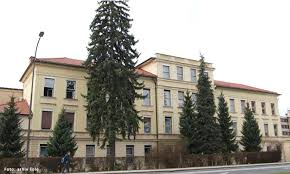 KAKO POTEKA POUK?
Pouk poteka po urniku. Med vsako uro imamo 5 minut odmora, da se pripravimo na naslednji predmet. 
Odmor za malico traja 25 minut. 
Najtežji predmet zame je bila matematika. Najlažji pa šport in šivanje.
Kako izgleda praksa?
Prakso smo imeli kar 2x na dan. Največkrat smo šivali. Šivali smo najrazličnejše izdelke: srajce, krila, obleke, torbice. Trenirali smo, kako zašiti gumb in kako zarobiti hlače.
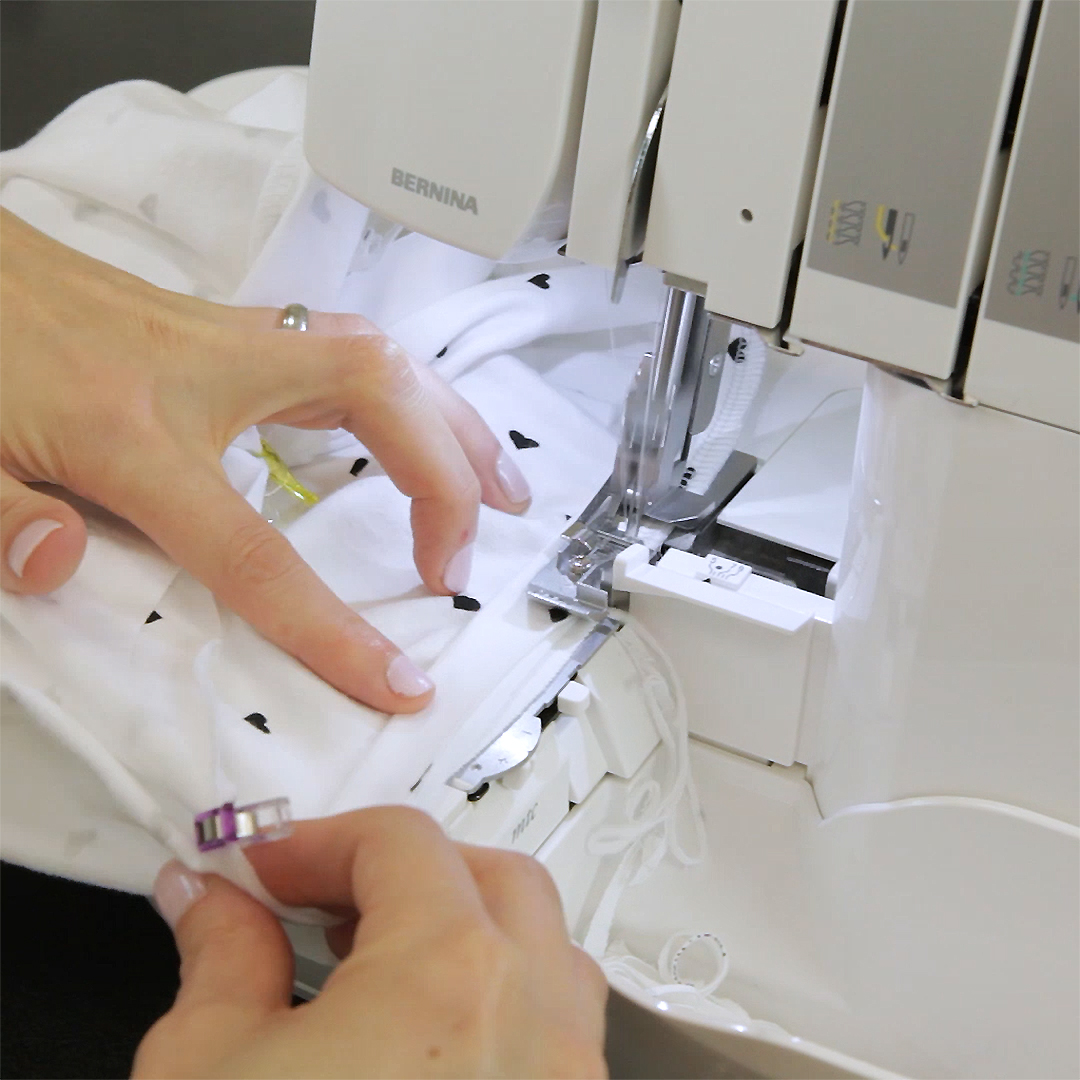 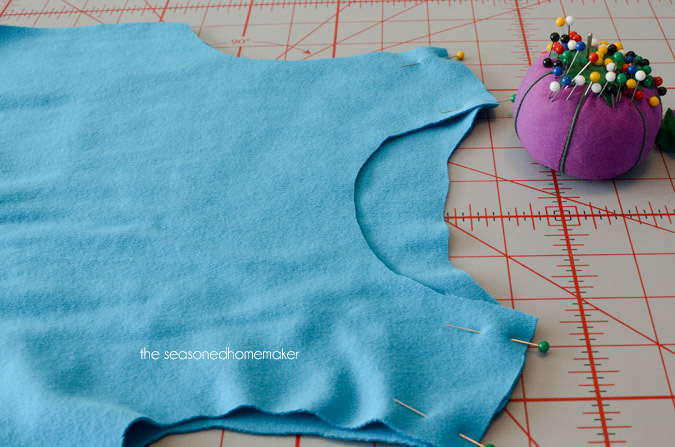 Kako si se vozila v srednjo šolo?
Doma sem v Veliki Pirešici. Najbližji javni prevoz je avtobus, zato sem se v  šolo vozila z avtobusom. Vožnja je trajala 30 minut.
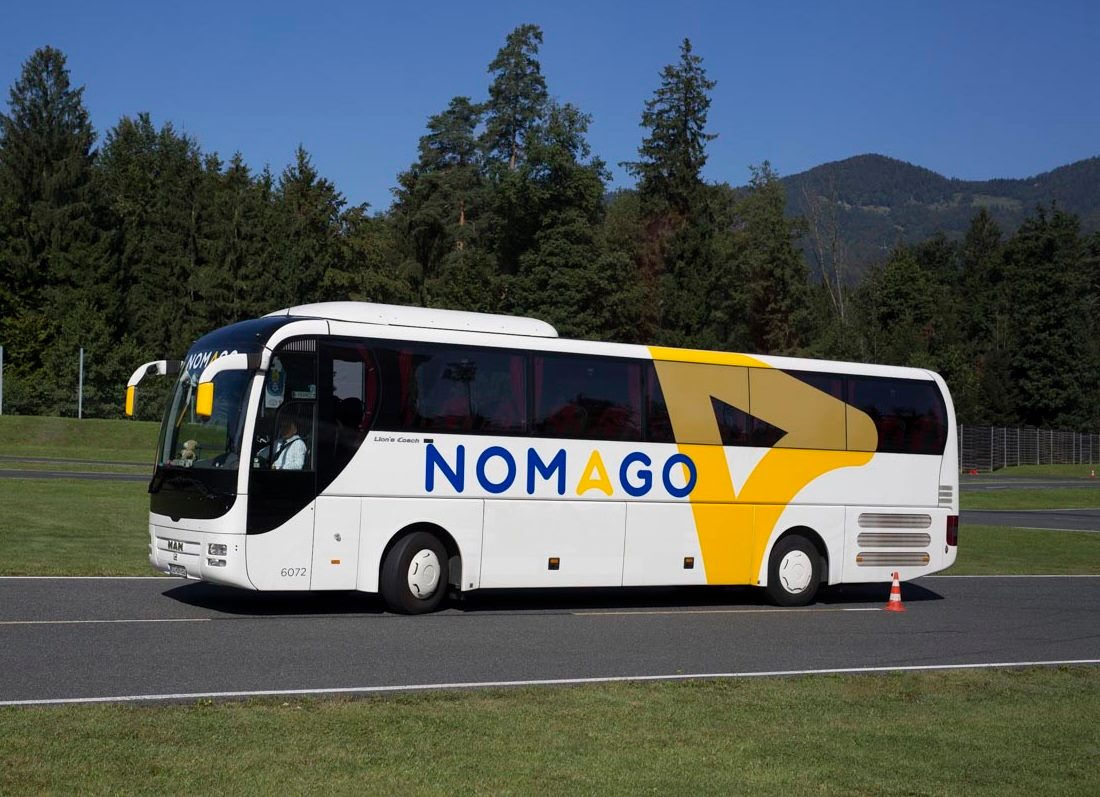 KAJ SE NAHAJA V NEPOREDNI BLIŽINI TVOJE ŠOLE?
V bližini šole so gostilne, pekarne, trgovina Spar, dijaški dom.
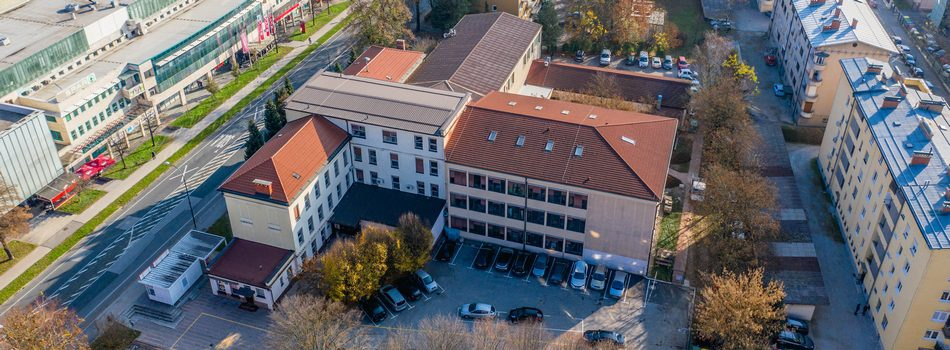 KJE SE LAHKO ZAPOSLIŠ PO KONČANI ŠOLI?
Zaposliš se lahko v šivalnici in pralnici. 

Video vzdrževalec tekstilij: https://www.youtube.com/watch?v=5Ja3mjv4G-g

Sama sem ugotovila, da bi rada delala kaj drugega. Trenutno sem zaposlena v proizvodnji BSH Hišni aparati Nazarje.